- BÇu trêi cao vµ xanh ng¾t.
- BÇu trêi cao vµ xanh ng¾t.
- BÐ Khanh ngñ dËy lóc binh minh.
- BÐ Kh¸nh ngñ dËy lóc b×nh minh.
- C« H¹nh èm, bµ ®­a c« ®Õn bÖnh x¸ kh¸m.
- C« Hanh èm, bµ ®­a c« ®Õn bªnh x¸ kh¸m.
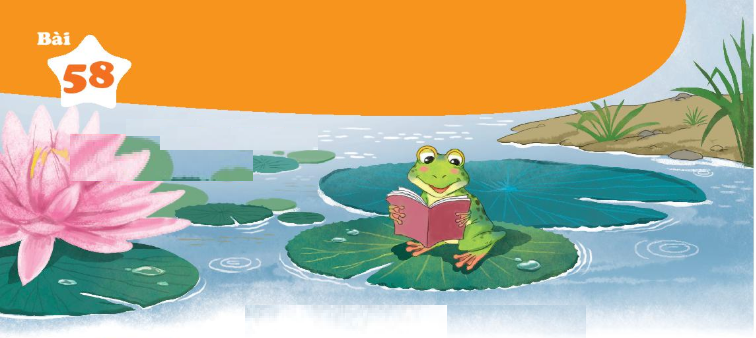 NhËn biÕt
£ch con thich ®äc sach.
Õch con thÝch ®äc s¸ch.
ach
ach
ªch
ªch
ich
ich
s
ach
s¸ch
v¸ch     t¸ch     s¹ch
vach     tach     sach
chÕch     mÕch    lÖch
chªch     mªch    lªch
bÝch       xÝch     kÞch
bich       xich     kich
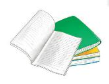 s¸ch vë
sach vë
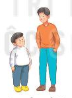 chªnh lÖch
chªnh lªch
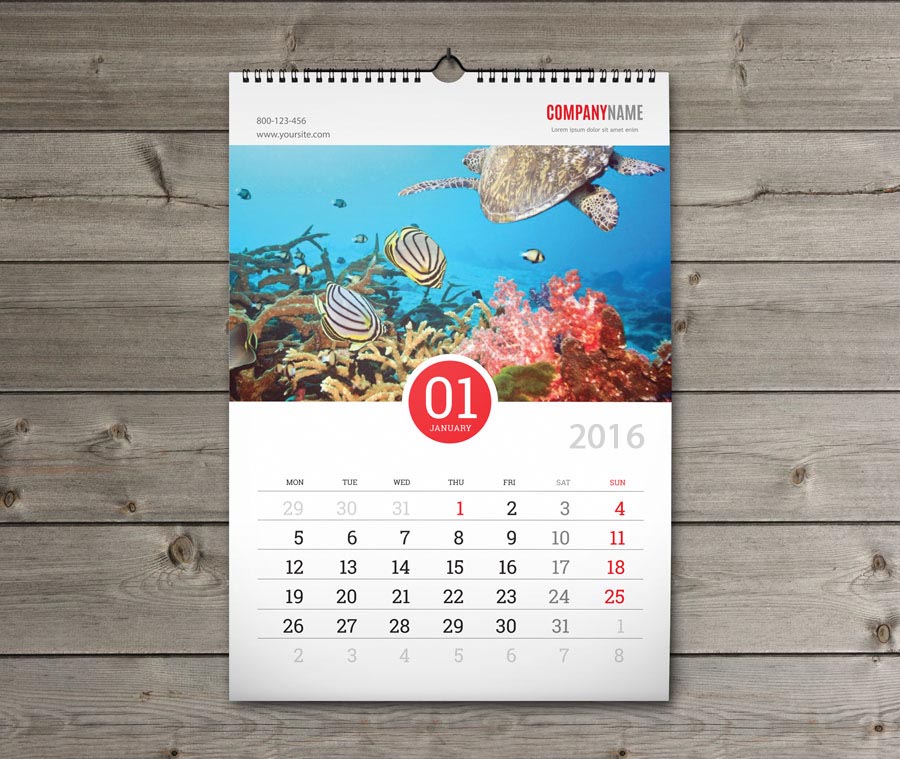 tê lÞch
tê lich
s¸ch vë
chªnh lÖch
tê lÞch
ach       ªch         ich
s
anh
s¸ch
v¸ch      t¸ch      s¹ch
  chÕch     mÕch     lÖch
    bÝch       xÝch       kÞch
   s¸ch vë        chªnh lÖch
                 tê lÞch
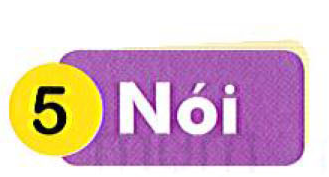 Lớp học của em
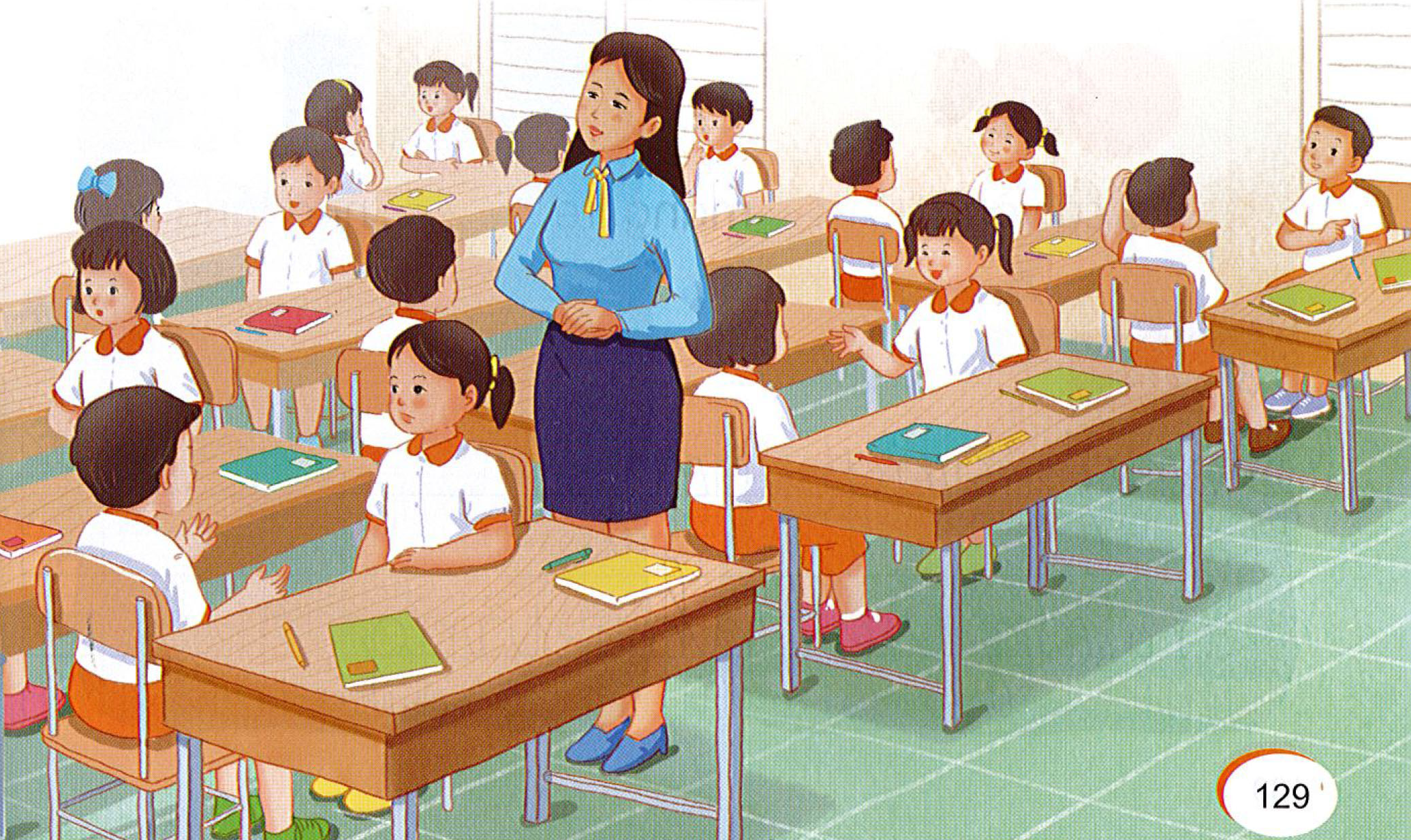